An A to Z of the Internet
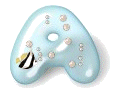 all email addresses have the @ symbol
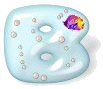 A type of diary that you put on the Internet is called a blog
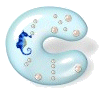 You click with the mouse to make  your computer  do something
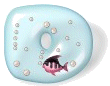 When you take text, music or video from the Internet, you download it
You use email (electronic mail) to send and receive messages on your computer via the Internet
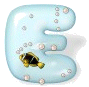 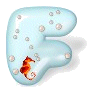 You can keep a list of your favourite websites (called favourites) on your computer
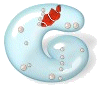 You click go to start a search on the Internet
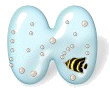 You can use Symbols to add humor to your email messages
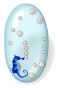 You can use the Internet for instant messaging. You send a message and you receive a reply immediately
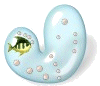 You sometimes receive emails that you didn’t ask for and didn’t want. This is junk mail or spam
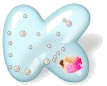 You use the keyboard to type messages
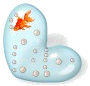 A link connects one web page to another. It’s usually a word or phrase in blue and underlined
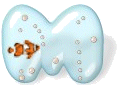 You use the mouse to move around the screen of your computer
The net in another word for the Internet
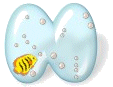 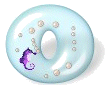 Online means connected to the Internet
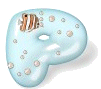 You can download a podcast (a radio programme or a video) from the internet and play it on your iPod (mp3 player)
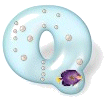 When you quit a computer program, you close it
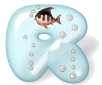 You send a message and you receive a reply
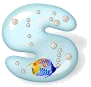 You surf the Internet to find information
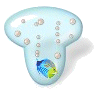 There are tools. They’re on the toolbar
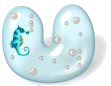 Your username is your email name, e.g.spiderman@italweb.net
Type ‘virtual tour of London’ into Google and explore the capital of Great Britain!
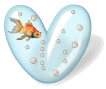 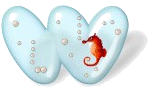 A webcame is a camera connected  to a computer
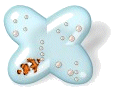 You can write the letter “x” at the end of your emails to send a kiss
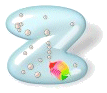 Don’t stay up late surfing the Internet. Go to bed!
Credits
Ida Codetti
Rita Pagano
Anastasia Fiorillo
IIA